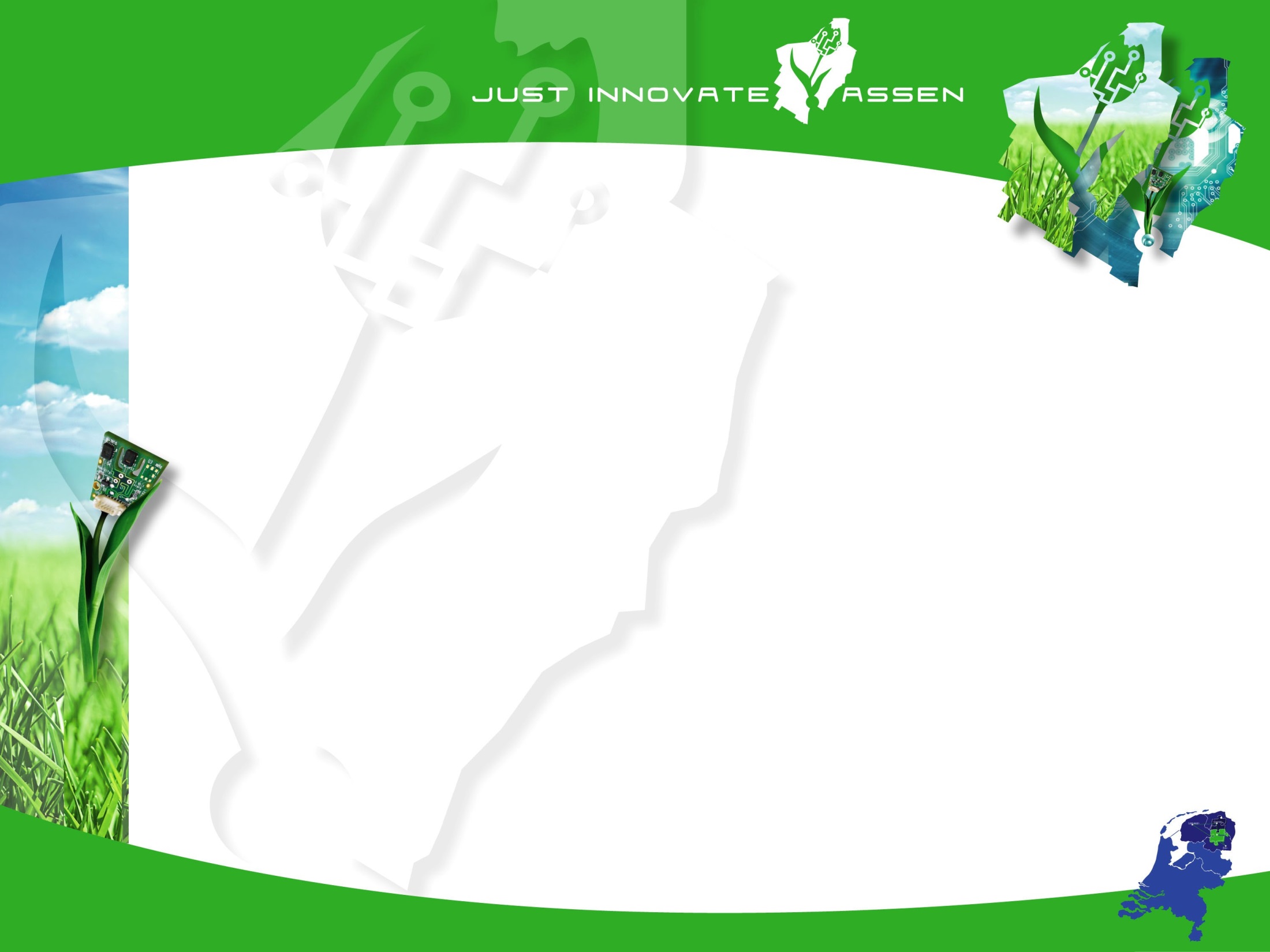 Assen - TT Circuit
- Zondag 26 juni Motul TT Assen
- Grootste sport event in Nederland
> 100.000 motorfans; veel nationaliteiten
TT Festival
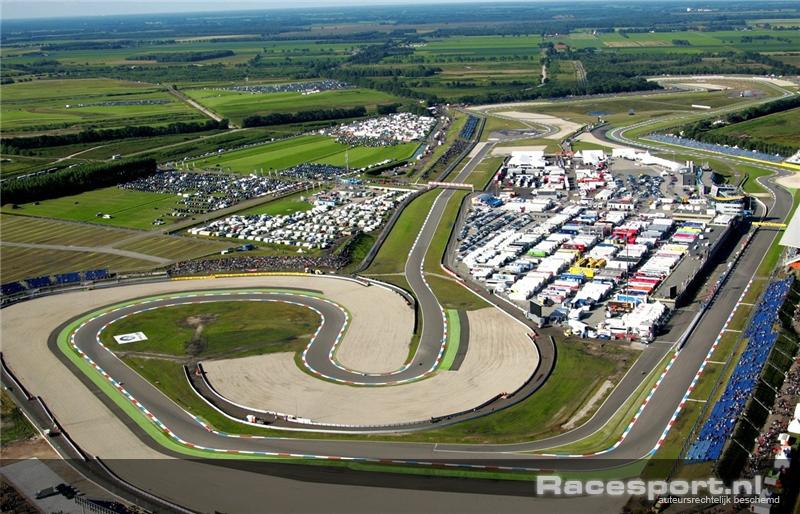 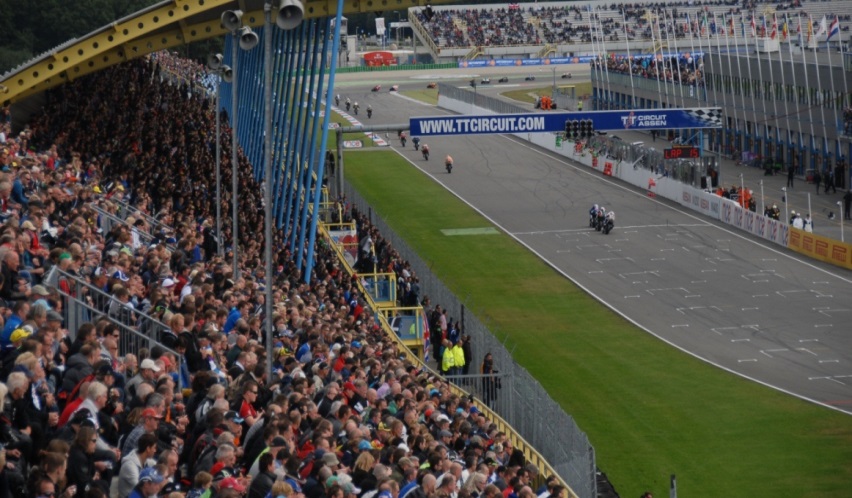 1
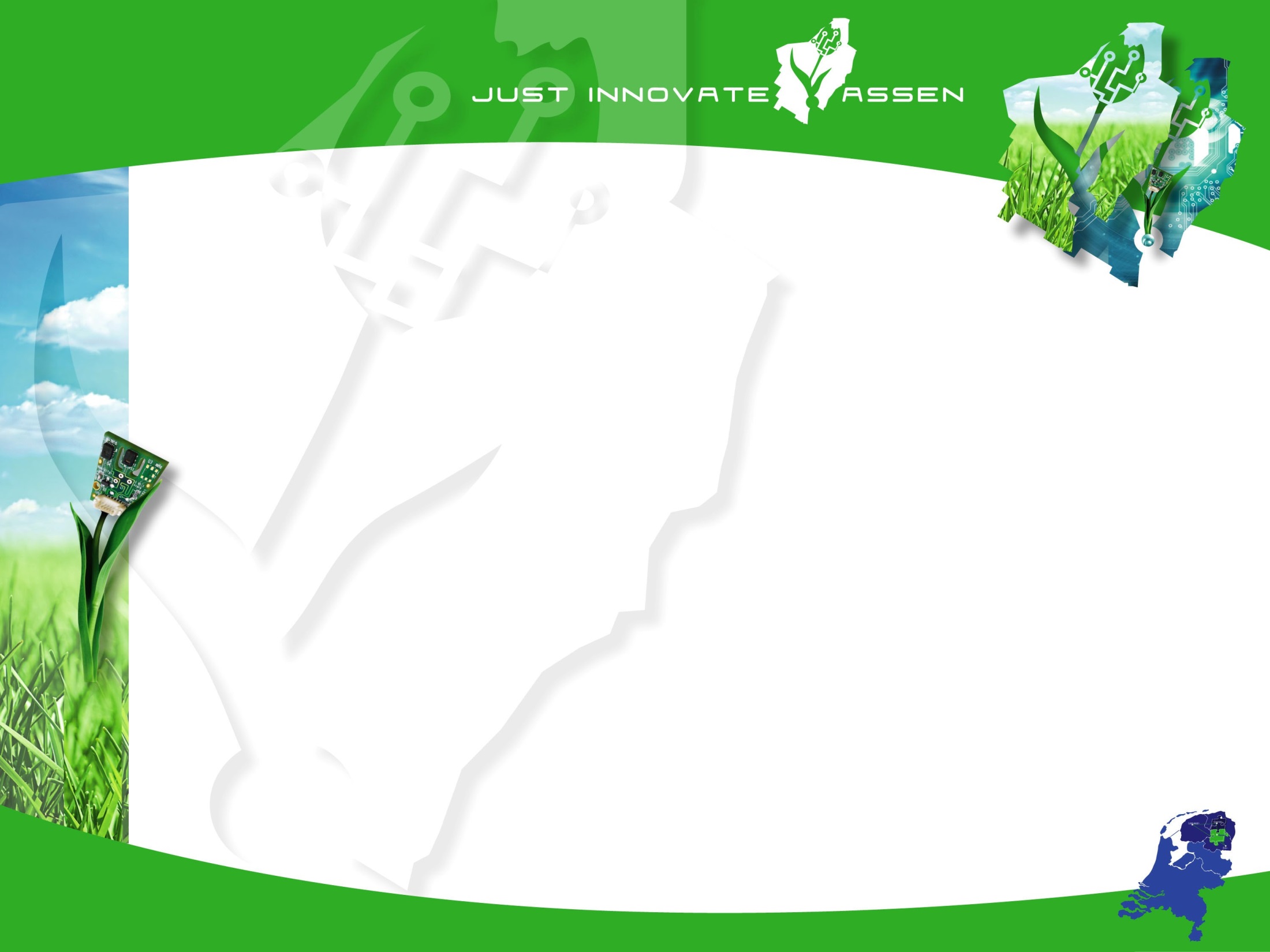 Assen
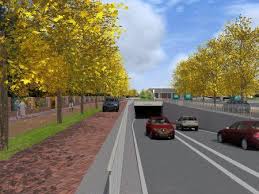 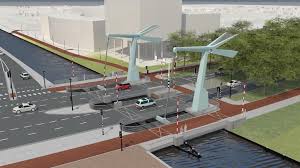 - 68.000 inwoners
- 36.000 banen
(zorg, diensten)
- FlorijnAs 
(wegen, station, kanaal)
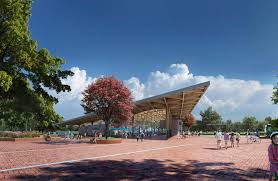 2
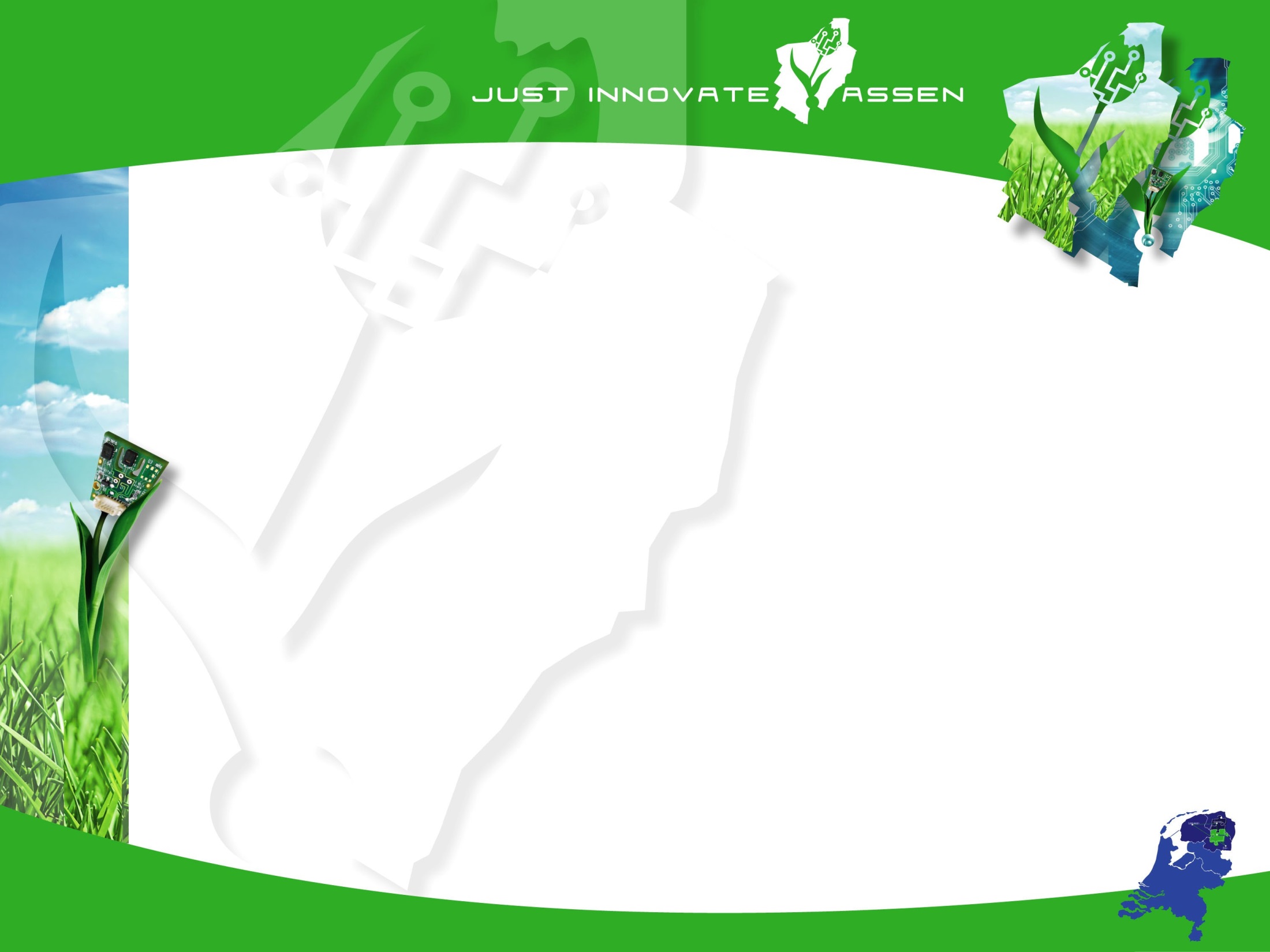 Living Lab Assen
Thema: Sensortechnologie

Cluster van kennisinstellingen, testfaciliteiten, overheid en andere partijen

o.a.
Incas3
Hanzehogeschool
Sensor City
3
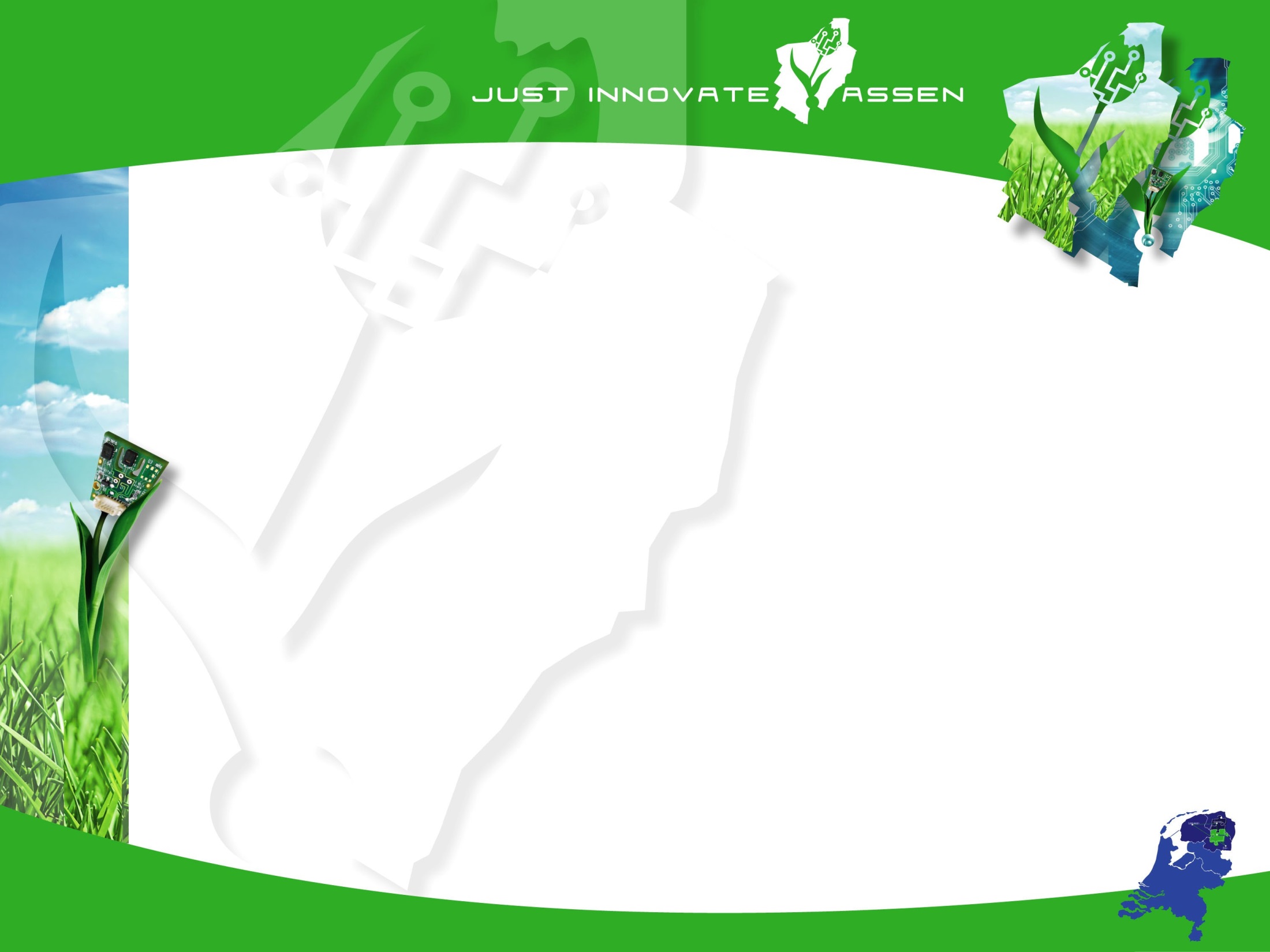 Sensor City
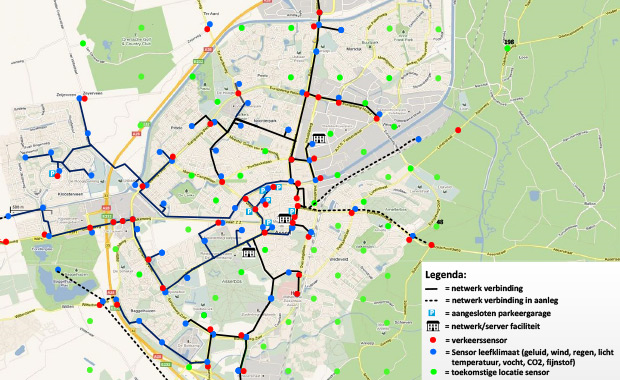 4
[Speaker Notes: Meetnetwerk met 200 aansluit punten, die meten: mobiliteit, leefklimaat (= temperatuur, druk, regen, fijnstof, CO2) geluid

Uitbreidingen naar bedrijventerreinen en TT Circuit]
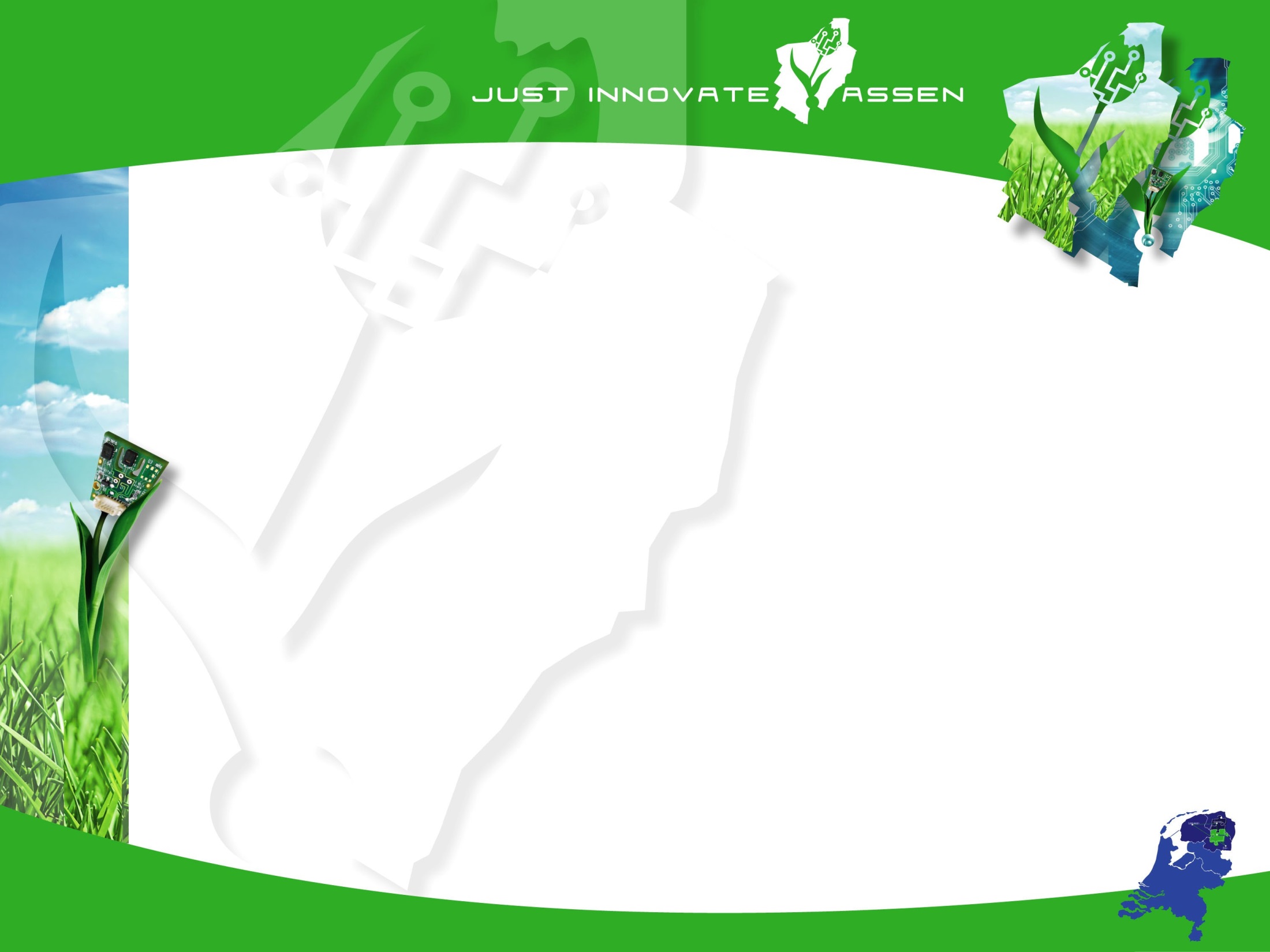 Living Lab Assen
E Intelligence:
	
	na-oorlogse wijk
	stimuleren afname energie- en 
	autogebruik
	beïnvloeding van gedrag
5